Duang，我们的2015
团市委学校部
“三创”：创新创业工作
“三创”：创新创业工作
目标：校校有学分、有教材、有课程、有活动（讲座、主题团日活动等）
“三创”：创新创业工作
“挑战杯”全国大学生课外学术科技作品竞赛
“创青春”全国大学生互联网创业竞赛
“挑战杯—彩虹人生”全国职业学校创新创效创业大赛（筹备）
大学生“小平科技创新团队”、中学生科技创新示范竞赛
全市第一届中学生“数字化创新故事大赛”（待定）
目标：“广泛发动+重点突破”双丰收
“三创”：创新创业工作
目标：四个领域至少有1-2个领域取得进展
“三创”：创新创业工作
目标：每个学校都有典型学生，形成一个长期组织
“三创”：市民学校工作
目标：使沉寂的活跃，使活跃的更加活跃
思想引领：四进四信
“六个一”学“习”计划
目标：规定动作不走样，自选动作有创新
思想引领：“网军”建设
目标：每个学校建立一支核心+快速反应团队。每所高校参加网络文明志愿者的总人数原则上不少于在校学生的20%，且须覆盖到每一个班级团支部。全市总体9万人。
思想引领：新媒体阵地建设
目标： “学载青春梦”粉丝量达到10万人次
              栏目日均阅读量达到1万次
            “团团微店”入驻的大学生创业店铺达到1000家
             重庆团学新增万级粉丝体量微信公众号10个
             团学微信群体系覆盖校、院、系团学组织比例达到80%
             团支部微信群体系覆盖团支部比例达到60%
校园文化：校园之春
目标：让更多的同学参与和获奖
组织建设：中学中职“强基固本”工程
组织建设：团学干部如何健康成长
2015年，我们在路上
2015年，我们在路上
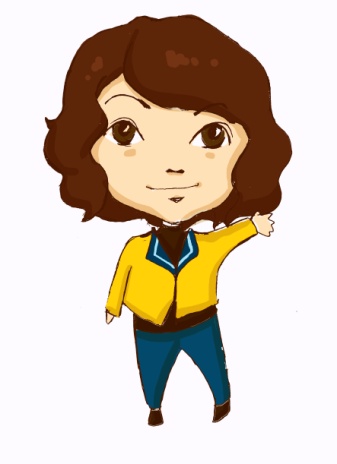 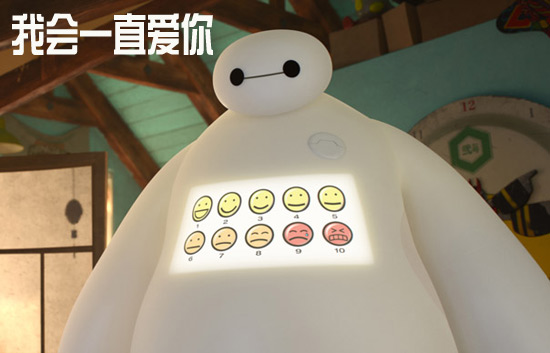 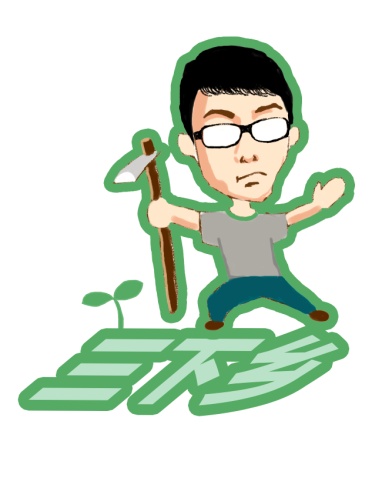 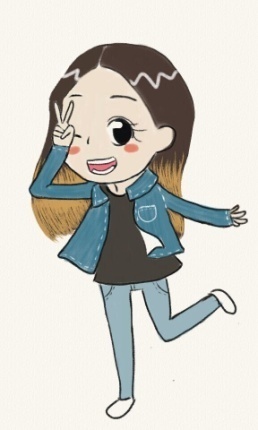 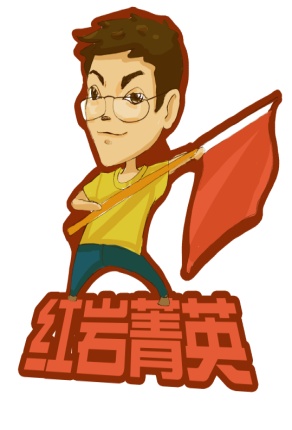 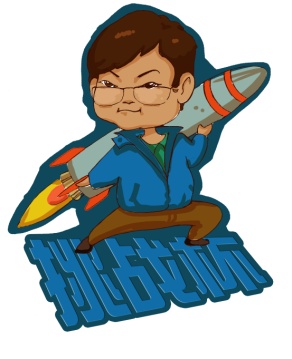 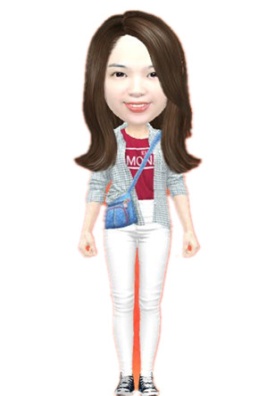 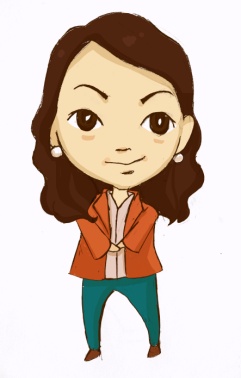 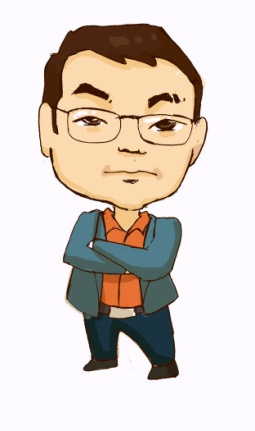 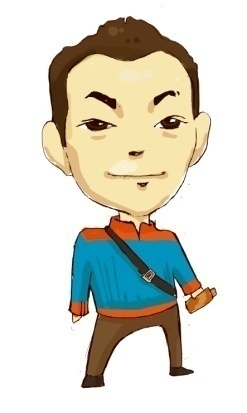 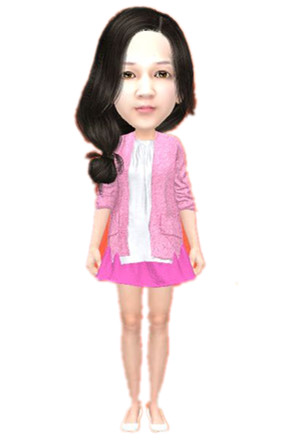